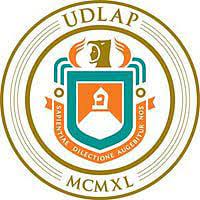 IChemE HAZARDS 33
Historical Analysis of Wind Turbine Fire Incidents
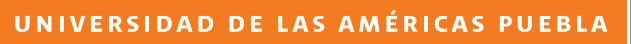 VAHID FOROUGHI (BSc MSc PhD CFSP)
Dr. ADRIANA PALACIOS (BSc MSc PhD)
Dr. ERIKA PALACIOS (BSc MSc phd)
Agenda
IChemE Hazards 33
2
Background
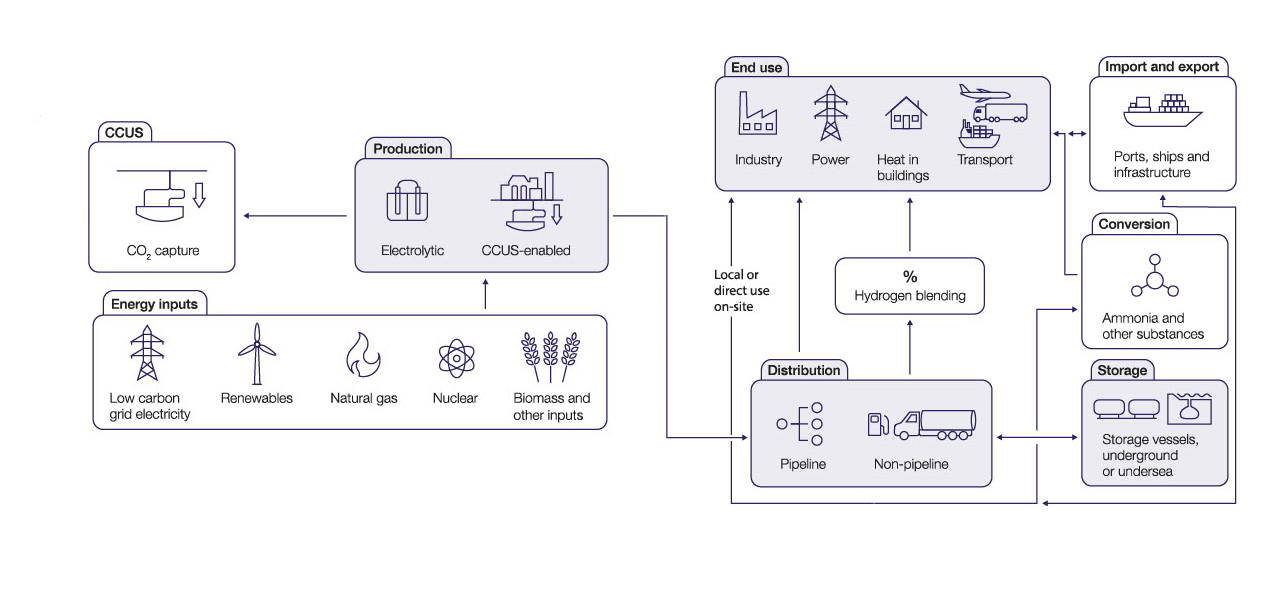 Source: UK Hydrogen Strategy, BEIS, 2021
IChemE Hazards 33
3
SCOPE
& 
GOALS
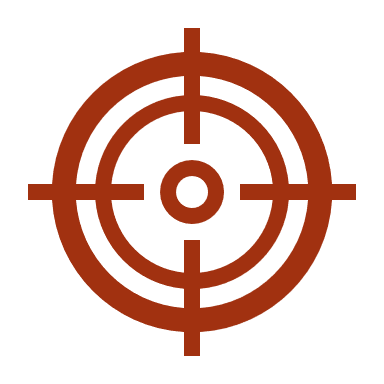 Scope: Historical Analysis of Wind Turbine Fire Incidents
Overview
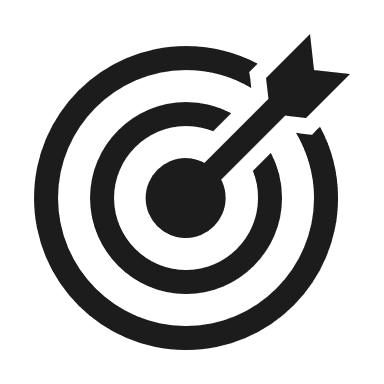 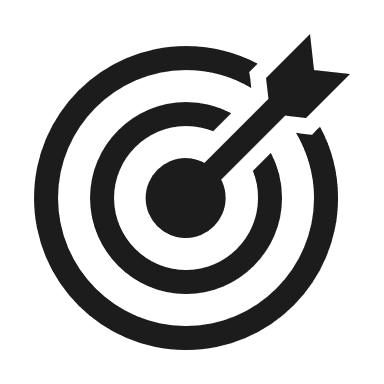 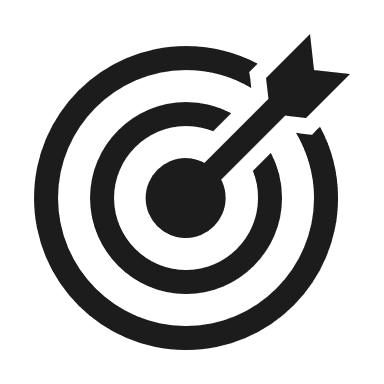 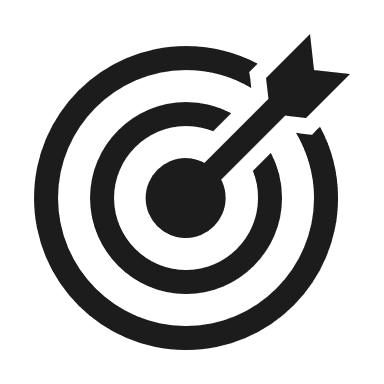 Uncovering reported and unreported wind turbine fire incidents
Objective 1
Objective 2
Objective 3
Objective 4
Investigating the Roots of Wind Turbine Fires
Uncovering Hidden Risks for Advancing Safety in Wind Energy
Quantifying Wind Turbine Fires
4
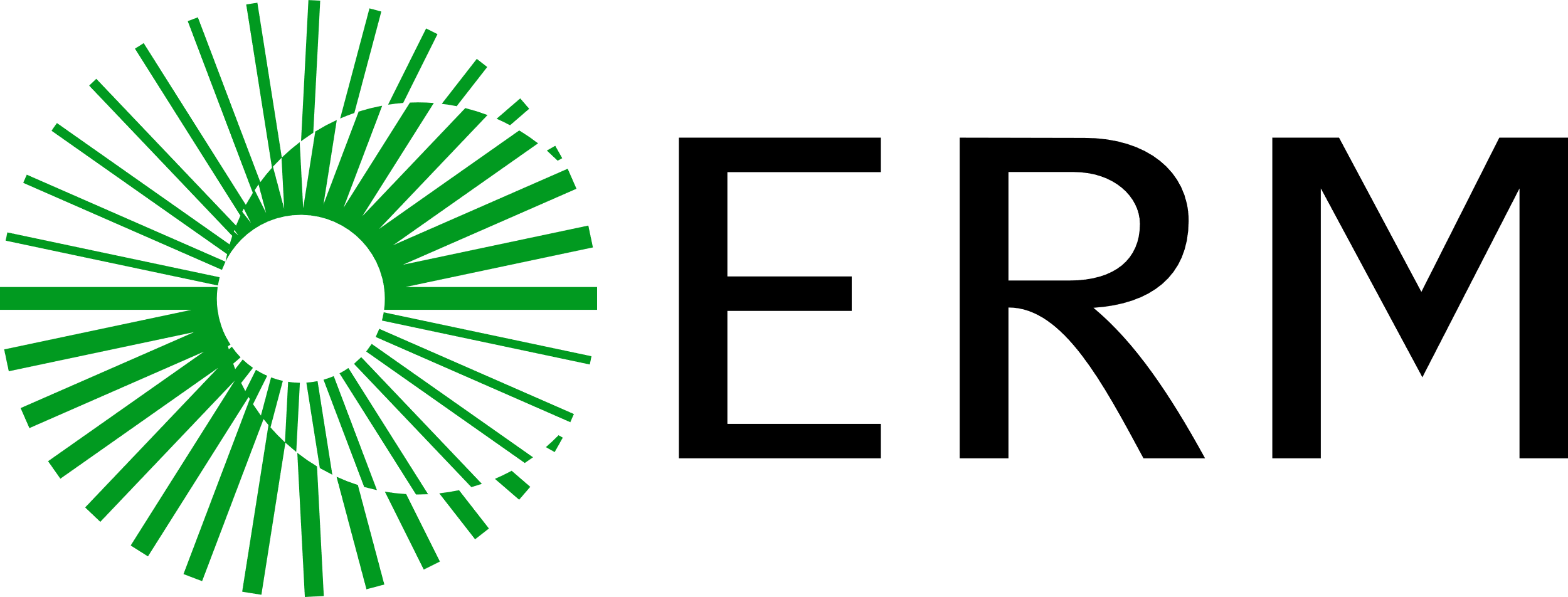 IChemE Hazards 33
[Speaker Notes: The main goal of this research is defined as Investigations the geometrical features and thermal impact of subsonic and sonic propane jet fires

In order to achieve this goal the following steps were followed:

Building a special experimental setup to make these flames, studying their shapes and sizes, so we can be safer.
Watching these flames closely to understand how they behave -.
Seeing what happens when these fiery flames hit something, like a pipe, to understand the danger they pose.
Also, checking if computer programs can help us predict and understand these flames.]
Background Research
Data Collection
Data Analysis
Wind Power Eng. Magazine
Review existing data and reports from various sources
Focus Areas of Data Analysis
Media
Time Analysis
IAFSS
Renewable UK
Location Analysis
Wind Characteristics Analysis
Turbine Brand Analysis
414 wind turbine fire accidents were recorded globally between 1993 to 2021.
IChemE Hazards 33
5
Data collection
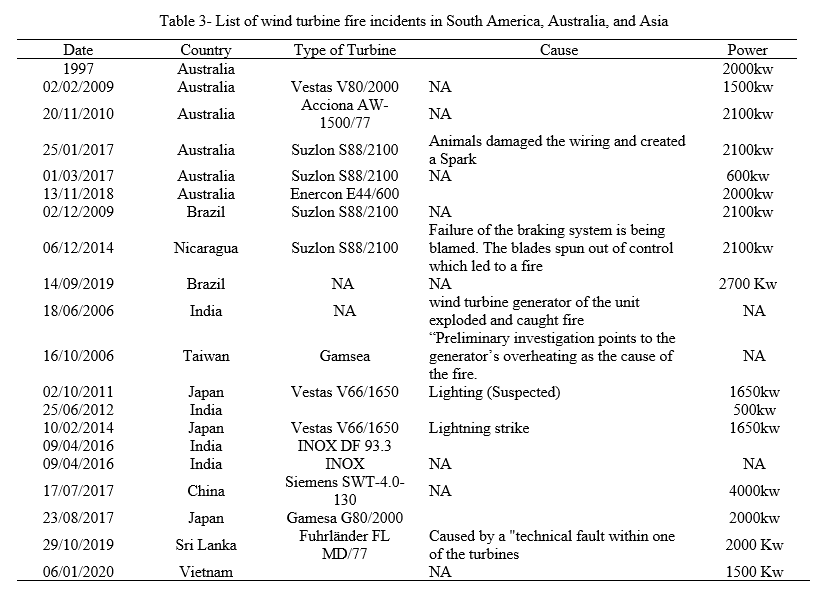 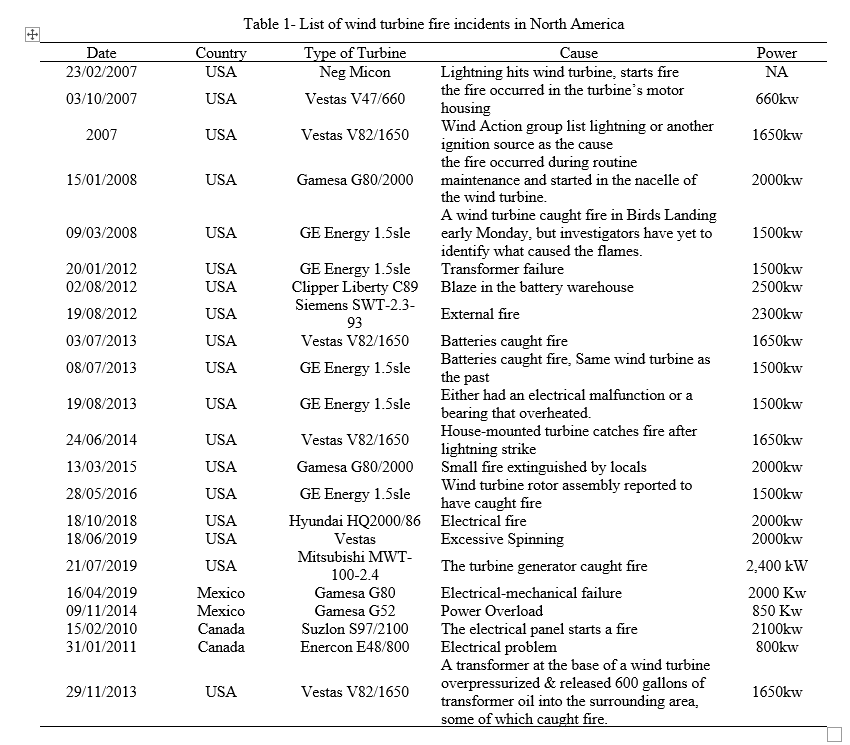 IChemE Hazards 33
6
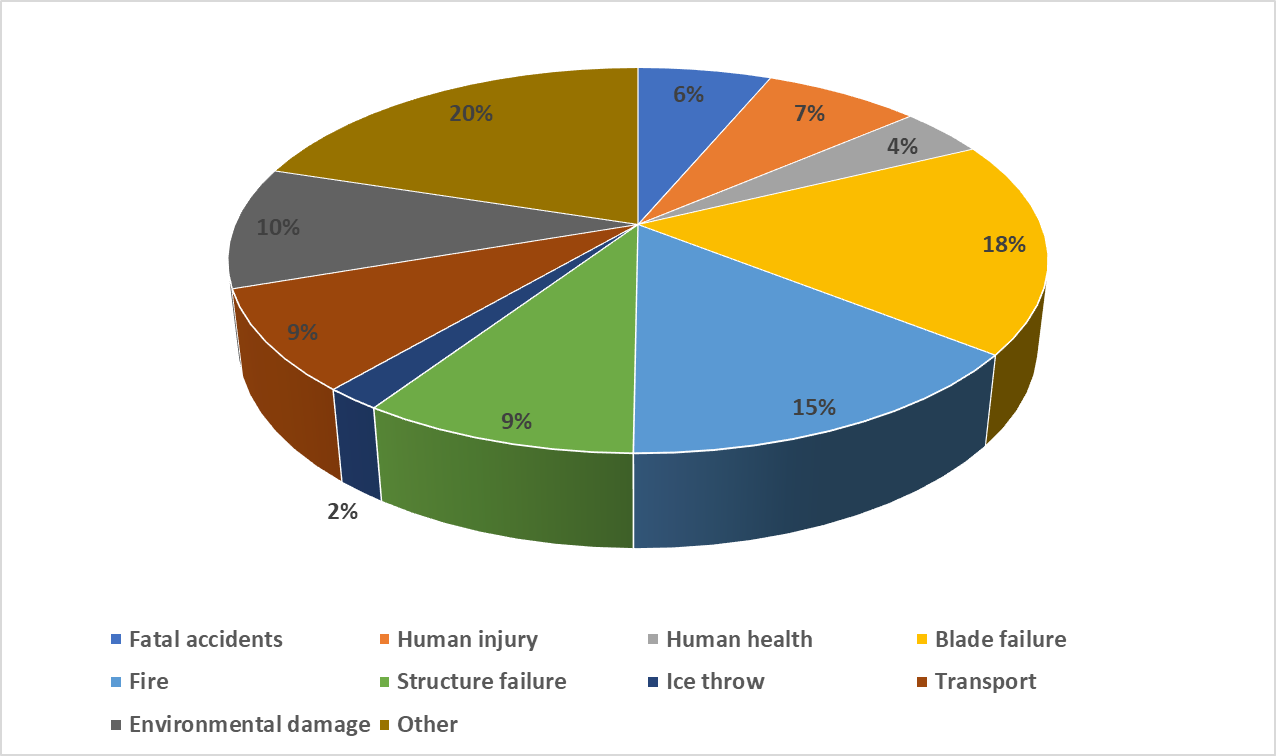 - Evolution of Wind Turbine Fire Incidents Over Time
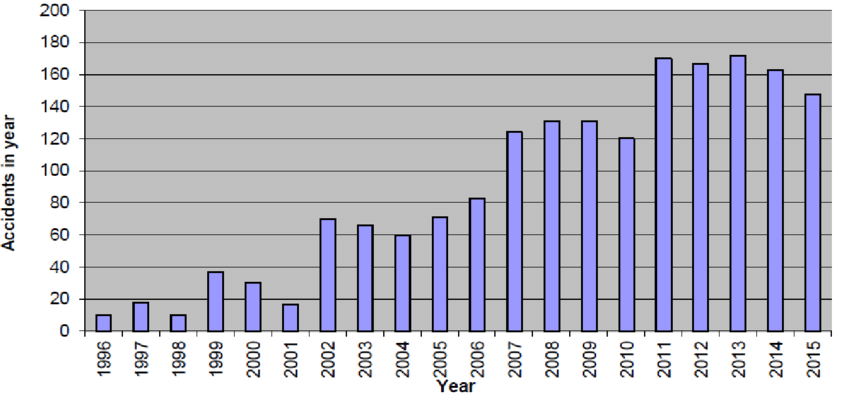 - Most Common Incident Types: Blade Failures, Fires, Structural Failures
- 126 Fatal Incidents Highlight the Importance of Safety
IChemE Hazards 33
Figure. 1 Evolution of Wind Turbine Fire Incidents Over Time
17.9% of Incidents: Blade Failures
14.5% of Incidents: Wind Turbine Fires
9.2% of Incidents: Structural Failures 
(Tower Collapse and Turbine Damage)
7
Data Analysis: Geographical Distribution
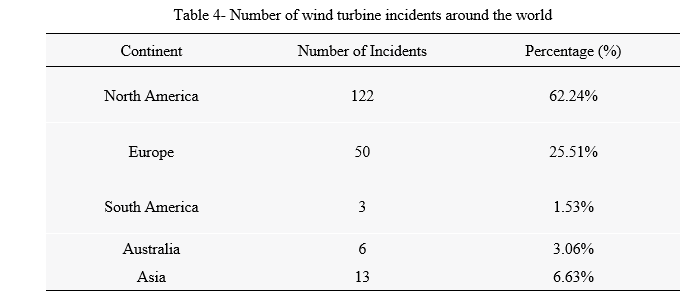 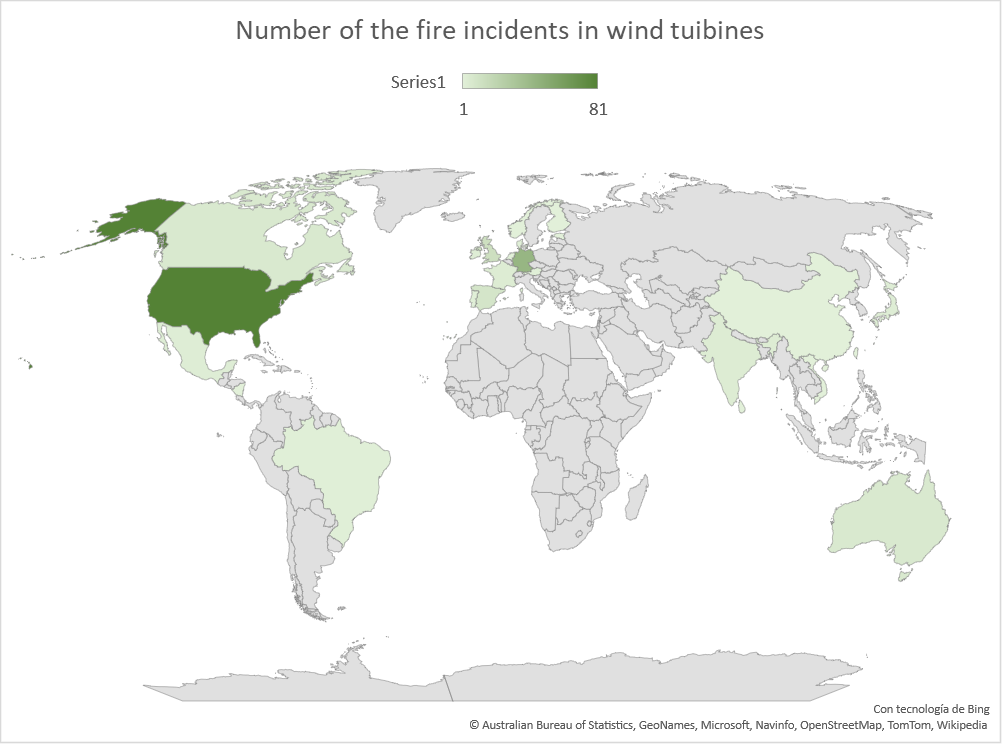 IChemE Hazards 33
United States: Leading in Reported Incidents 
 Germany: A Significant European Contributor 
 Asia's Growing Presence
 Oceania, South America
Figure 2- Distribution of wind turbine incidents around the world
8
Data Analysis: Root Causes
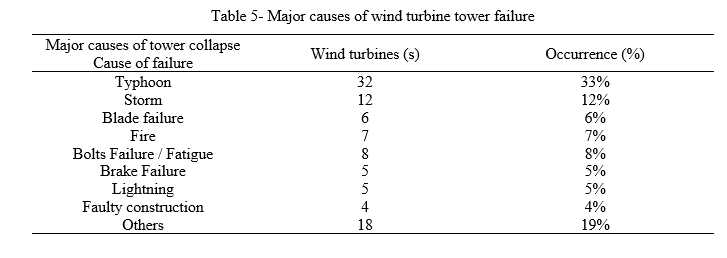 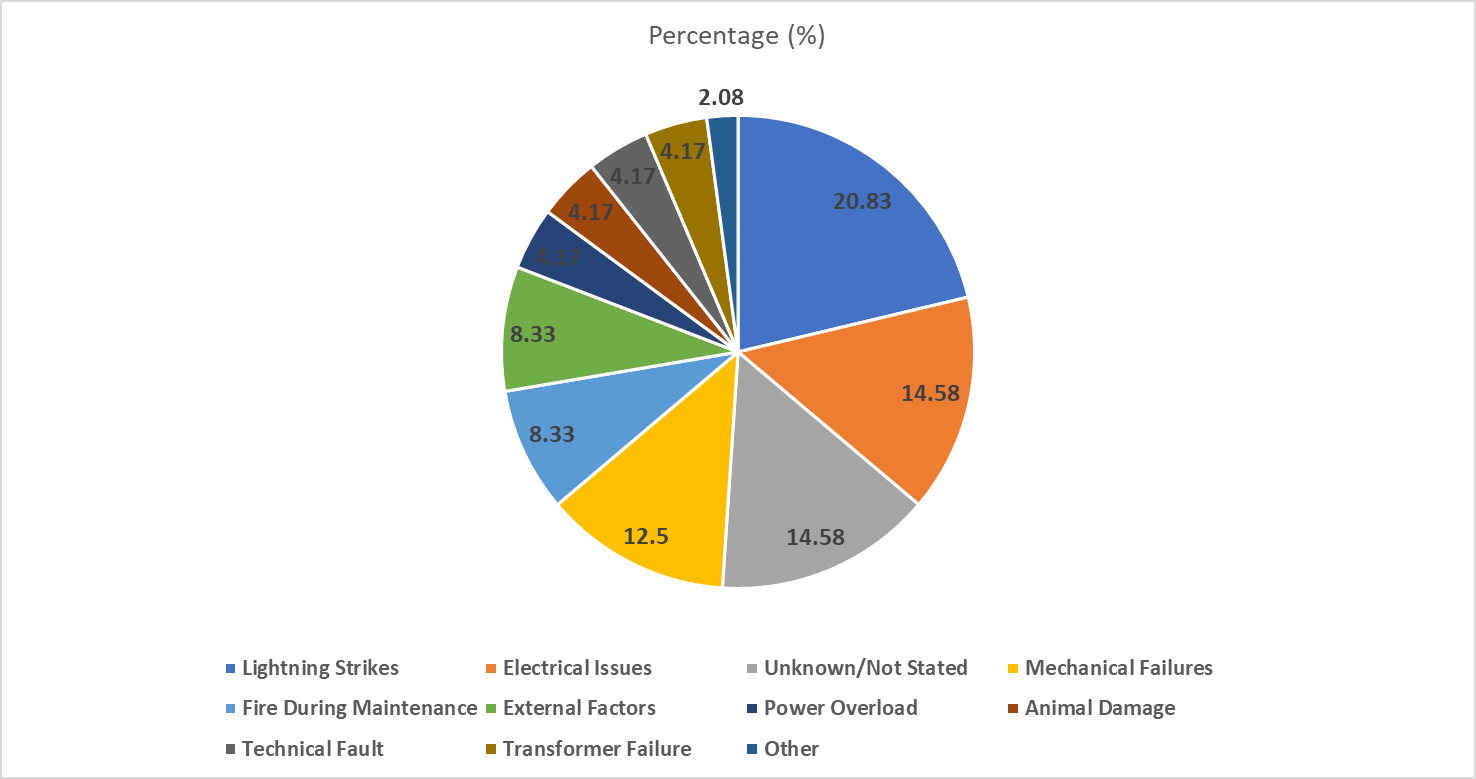 IChemE Hazards 33
Leading Cause: Lightning Strikes (20.83%):
 Electrical Problems (14.58%)
 Unknown/Not Stated" Category (14.58%)
Figure 3- Categorization of the causes of wind turbine incidents
9
Data Analysis: Root Causes
Vulnerability to Natural Electrical Discharges
Lightning Strikes (20.83%)
Electrical Problems (14.58%)
Unknown/Not Stated" Category (14.58%)
Mechanical Failures (12.50%)
Incidents During Maintenance (8.33%)
External Factors (8.33%)
Less Common Causes (2.08% to 4.17%): Power Overload, Animal Damage, Technical Faults, and Transformer Failures
Maintenance and Inspection
Robust Reporting Systems
Robust Design and Maintenance
Prioritizing Safety Procedures
Fulfil Risk Mitigation Requirements
IChemE Hazards 33
Fulfil Risk Mitigation Requirements for less predicted scenarios
10
Data Analysis: Brands and Manufacturers
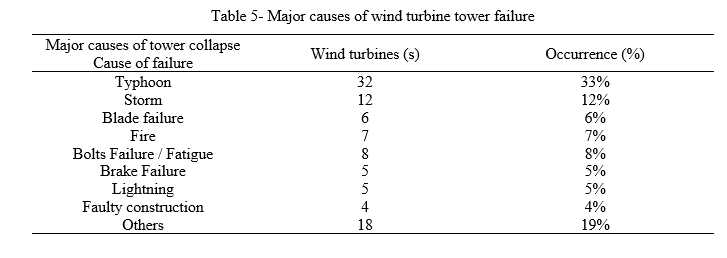 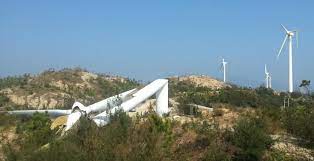 IChemE Hazards 33
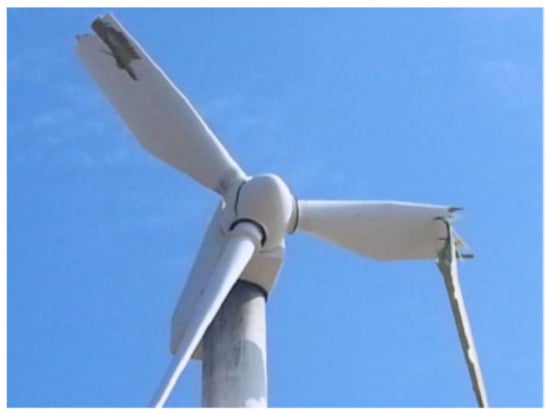 Primary cause: Extreme Wind Conditions (55%)
 Secondary Causes (6% to 8% each): Blade Failure, Fire, Bolt Failure, Fatigue
 Third Most Prevalent Causes (5% each): Brake Failure, Lightning, Faulty Construction
Figure 4- Photograph showing blade damage due to Typhoon Usagi
11
Data Analysis: Brands and Manufacturers
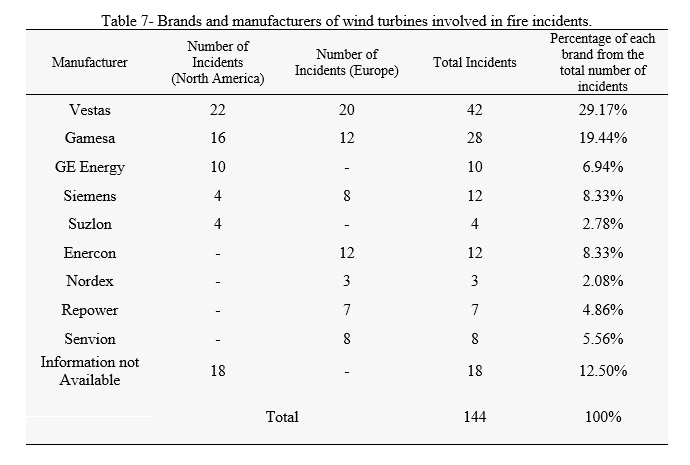 Leading Wind Turbine Manufacturers in North America: Vestas, Gamesa, and GE Energy
 Leading Manufacturers in European Wind Energy: Vestas, Enercon, and Gamesa

 Diverse Manufacturer Dataset in Europe
 Collective Impact of Incidents in Europe
 The Need for In-Depth Analysis and Enhanced Safety in Europe
Importance of Comprehensive Data Collection and Investigations
Standardized Reporting Practices to Minimize Risks
IChemE Hazards 33
12
Data Analysis: Wind Potential Analysis
Correlation Between Wind Potential and Fire Incidents
 Identifying the 2,000 kW Category as Having the Highest Incidents
 Prevalent Capacities in North America: 1500 kW and 1650 kW
 Frequent Capacities in Europe: 1500 kW and 1800 kW
 Acknowledging Reporting Variations in European Countries
 Need for Detailed Examination by Incident Type and Location
 Higher-Capacity Turbines May Have Different Risk Factors and Safety Protocols
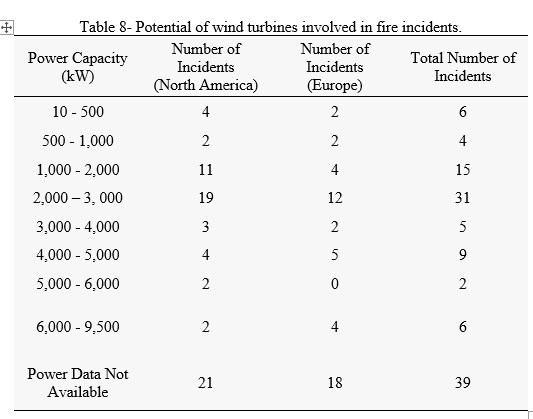 IChemE Hazards 33
13
Conclusions
IChemE Hazards 33
14
Conclusions
IChemE Hazards 33
15
Conclusions
IChemE Hazards 33
16
Conclusions
IChemE Hazards 33
17
IChemE Hazards 33
18